INTERNATIONAL CENTERS FOR INTERDISCIPLINARY AND ADVANCED RESEARCH INDONESIAN INSTITUTE OF SCIENCES (LIPI-ICIAR)
Diaz  D. Santika
W/S on Climate and Societal Change in Coastal Areas of 
Indonesia and South East Asia
19-21 February 2014, Grand Sahid Jaya Hotel, Jakarta
E. HRD
ISSUES
F. ICIAR 
Challenges
ICIAR
Background
ICIAR
Background
B. ICIAR 
Values
C. Instituti-
onalization
D. ICIAR
Programs
International Centers for Interdisciplinary and  Advanced Research
LIPI organizes 22 Research Centers and 23 Technical 	Implementation Units with scientific domain ranging from 
    Social Sciences & Humanity to Natural & Life Sciences, and 
    Engineering Sciences.
 	LIPI is preparing to widen and deepen its all research 
 	activities and programs including its recent strategic 
	initiatives such as ICIAR. Through ICIAR and other research 
	initiatives, LIPI is continuing to foster creativity of its 
	researchers in order to produce new advances in 
	scientific knowledge, discovery and innovation.
ICIAR
Background
B. ICIAR 
Values
C. Instituti-
onalization
D. ICIAR
Programs
E. HRD
ISSUES
F. ICIAR
Challenges
Research Centers
Universities
International Centers for Interdisciplinary and  Advanced Research
LIPI - ICIAR
Core Features:
Interdisciplinary and Advanced Research
Research with Training and Education Components
ICIAR
Background
C. ICIAR
Values
C. Instituti-
onalization
D. ICIAR
Programs
E. HRD
ISSUES
F. ICIAR
Challenges
THE VALUES OF ICIAR TO LIPI
Supports for research capacity building of LIPI’s young scientists, in degree and non-degree training programs.
Facilitates developing new interdisciplinary research teams
Helps to maximize LIPI’s contribution in solving real world problems in order to enhance LIPI’s reputation within the country
Strengthens LIPI’s position as a regional/national leader in this merging area.
A. ICIAR
Background
B. ICIAR 
Values
C. Instituti-
onalization
D. ICIAR
Programs
E. HRD
ISSUES
F. ICIAR
Challenges
ICIAR FITS WELL WITHIN LIPI’s INFRASTRUCTURES
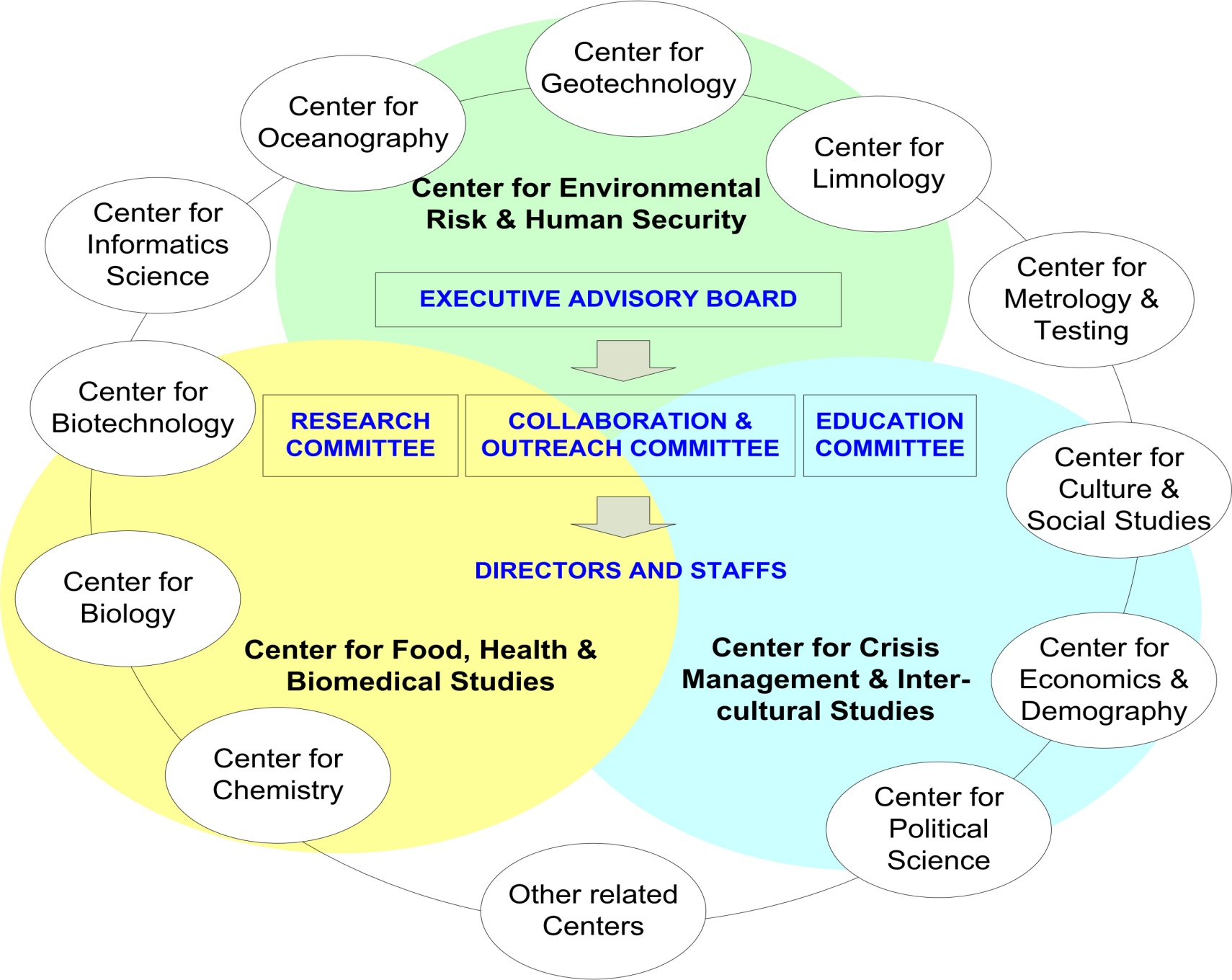 ICIAR
Background
B. ICIAR 
Values
C. Instituti-
onalization
D. ICIAR
Programs
E. HRD
ISSUES
F. ICIAR
Challenges
ICIAR FITS WELL WITHIN LIPI’s INFRASTRUCTURES
RESEARCH PROGRAMS, COOPERATIONS, WORKSHOP & SEMINARS
Research Programs
Bio-Geodynamic and Sustainable Environment
Conflict and Crisis Management and Inter-Cultural Studies
Green Advanced Materials
Food, Health, and Biomedical Studies
Coastal Community Resilience
Climate Change and Disaster Risk Management
Research Capacity Building : 
Degree and Non-Degree Training Programs
LIPI’s Leadership Development Programs
Short Courses, Summer Schools
Problem Based Action Learning Projects
ICIAR
Background
B. ICIAR 
Values
C. Instituti-
onalization
D. ICIAR
Programs
E. HRD
ISSUES
F. ICIAR
Challenges
ICIAR FITS WELL WITHIN LIPI’s INFRASTRUCTURES
COASTAL COMMUNITY RESILIENCE
Objectives
Provide basic need and fair opportunities for livelihoods
Reduction of vulnerabilities of coastal communities
Preservation and conservation of critical ecosystems (coral reef, sea grass bed, etc)
Prepare important data and information for coastal land use planning
Develop sustainable management model for coastal resources (biotic and abiotic)
Goals 
Creating sustainable livelihoods and 
Reducing the poverty level of coastal communities
Creating sustainable and integrated coastal management systems
ICIAR
Background
B. ICIAR 
Values
C. Instituti-
onalization
D. ICIAR
Programs
E. HRD
ISSUES
F. ICIAR
Challenges
ICIAR FITS WELL WITHIN LIPI’s INFRASTRUCTURES
COASTAL COMMUNITY RESILIENCE
Program Priorities
Ensuring fresh and save water availability
Safety from man-made and natural hazards
Optimizing use of coastal lands
Enforce economic growth based on non-rural employment
Sustainable and equitable natural resources management
Environmental conservation
Empowerment through knowledge management
Creating an enabling institutional environment
ICIAR
Background
B. ICIAR 
Values
C. Instituti-
onalization
D. ICIAR
Programs
E. HRD
ISSUES
F. ICIAR
Challenges
DEGREE & NON-DEGREE PROGRAMS OF RISET-PRO SCHOLARSHIPS
ICIAR
Background
B. ICIAR 
Values
C. Instituti-
onalization
D. ICIAR
Programs
E. HRD
ISSUES
F. ICIAR
Challenges
DEGREE PROGRAM OF RISET-PRO SCHOLARSHIPS
ICIAR
Background
B. ICIAR 
Values
C. Instituti-
onalization
D. ICIAR
Programs
E. HRD
ISSUES
F. ICIAR
Challenges
ICIAR FITS WELL WITHIN LIPI’s INFRASTRUCTURES
ICIAR MAJOR CHALLENGES
Solve difficult problems with short term expectations 
  Deliver examples of success so that the country and the 
    societies can see the benefits and capability of the  
    center
  Develop a research platforms/themes and capabilities    
    that are unique and competitive at the national/ 
    international research competitions
TERIMA KASIH
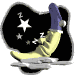